Металлы Общая характеристика
автор Тихомирова Ирина Юрьевна 
Учитель химии  «Лицей № 20»
 город Кострома
2014
Цель урока
Изучить
положение металлов в периодической системе химических элементов  Д. И. Менделеева, 
особенности строения атомов металлов
 физические свойства металлов
 значимость металлов в жизни человека.
Металлы
К металлам в периодической системе химических элементов относится более 92 элементов. 
Атомы металлов характеризуются тремя особенностями
На внешнем электронном слое имеют 1-3 электрона
Сравнительно большой радиус атома
Атомы металлов имеют большое число свободных орбиталей
Электронные орбитали атома
Щелочные и щелочно-земельные металлы
Элементы в первом столбике типичные металлы.
Являются s - элементами Их называют –щелочные металлы. Вступая в реакцию с водой образуют щелочь  и выделяют водород.  
Элементы второго столбца называются щелочноземельными  металлами.
Щелочные и щелочно–земельные металлы.
Переходные металлы
Элементы широкого центрального блока переходные металлы. d– элементы , так как заполняется d - подуровень.
Внутренний (n-1)d  или (n-2) f-  подуровень

30Zn  4s2                  29Cu  3d10 4s 1
24Cr  3d54s1             47Ag  4d10  5s1      27Co  3d74s2
25Mn 3d54s2            74W   5d4 6s2       23V 3d3 4s 2
26Fe  3d64s2             79Au  5d10 6s1      80Hg  6s2
Переходные и  Редкоземельные металлы
D- орбитали
Редкоземельные металлы
Два нижних ряда металлы которые носят название редкоземельных элементов - лантаноиды и актиноиды.
Заполняется f – подуровень.
 Лантаноиды практически не различаются. Актиноиды радиоактивны и самый известный это уран (92 ) и плутоний (94)
F –орбитали
Металлическая химическая связь
Для металлов характерна металлическая химическая связь
Атомы элементов – металлов отдают электроны внешнего (предвнешнего) электронного слоя, превращаясь в положительные ионы. В результате этого в металле появляются электроны, которые непрерывно перемещаются между ионами.

Ме0 ─  n  е-  = Меn+
Металлическая кристаллическая решетка
Для металлов характерна металлическая кристаллическая решетка–  в узлах которой  расположены положительно  заряженные ионы
Совокупность обобществленных валентных электронов (электронный газ) удерживают положительные ионы вместе.
Типы кристаллических решеток
Металлы имеют три типа кристаллических решеток 
 
Кубическая  объёмноцентрированная
Кубическая гранецентрированная 
Гексагональная      объёмноцентрированная
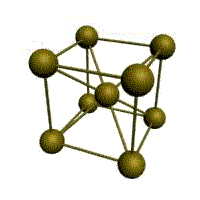 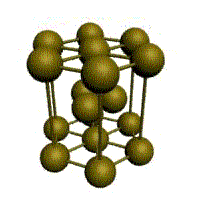 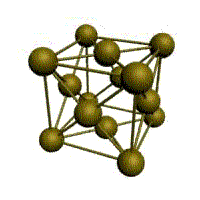 Физические свойства металлов
Металлическая кристаллическая решетка и  металлическая химическая связь определяют все наиболее характерные физические свойства металлов.
Металлический блеск
Ковкость и пластичность
Электропроводность теплопроводность
Металлический блеск
Гладкая поверхность металла или металлического изделия имеет металлический блеск, который является результатом отражения световых лучей.
Высокой отражательной способностью обладает ртуть - раньше её использовали для изготовления венецианских зеркал (почему теперь их производство прекратили?), серебро, палладий и алюминий.
Пластичность и ковкость
Пластичность – это способность металлов деформироваться под действием механической нагрузки.
Под внешним воздействием одни слои ионов в кристаллах легко смещаются, как бы скользят друг относительно друга без разрыва связи между ними. 
Наиболее пластичны  золото,  серебро, медь.
Электропроводность и теплопроводность
Обусловлены наличием в металлах подвижных электронов, которые под действием электрического поля приобретают направленное движение.
Лучшие проводники электрического тока серебро,  медь, алюминий.
Твердость  металлов
Температура плавления
Плотность металлов
Переходные металлы.
Переходные металлы кроме ртути – довольно твердые вещества с устойчивой структурой
Самые используемые в современной промышленности. Довольно устойчивы к воздействию воздуха. Но некоторые все же медленно окисляются Самый известный пример железо.
Золото наоборот демонстрирует феноменальную  устойчивость к коррозии
Происхождение
Имя древнесканди-навской богини красоты
Ванадий
Открыт
1830  Н. Г. Сефстрём  (Швеция)
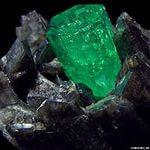 Инструменты из хром-ванадиевой стали
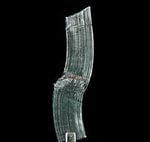 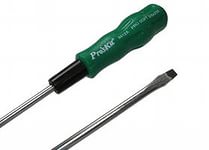 Зеленая окраска некоторых изумрудов обусловлена примесью ванадия
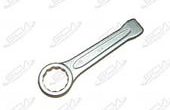 Происхождение от греч.
крома – цвет окраска
Хром
Открыт
1797г Л.Н.Воклен (Франция)
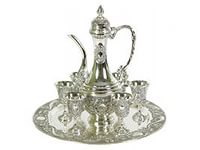 Хром любим художниками за насыщенный зеленый цвет оксида хрома
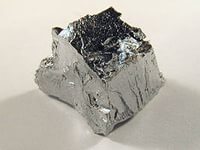 Хром ключевой элемент нержавеющей стали, где его доля достигает 25
Чрезвычайно блестящий, поразительно стойкий к коррозии мог бы вытеснить серебро в ювелирном деле, если бы не его низкая стоимость.
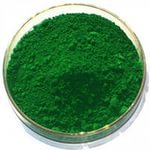 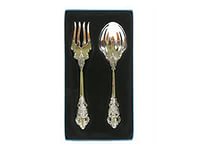 Хрому удалось вытеснить серебро только в производстве столовых приборов.
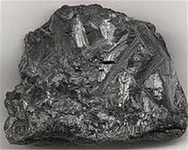 Марганец
происхождение от греч. Манганес (очищающий) по осветляющему действию минерала пиролюзит в процессе варки стекла.
1774г К.В.Шееле,
Т.У.Бергман, 
Ю.Г. Ган (Швеция)
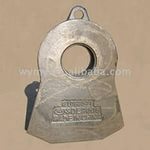 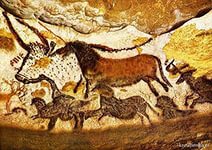 Главным образом используется для изготовления сплавов с железом.
Черные пигменты на основе оксида марганца наряду с красным оксидом железа -  одни из первых , о которых узнал человек. Изображения  старше 17 тысяч лет на стенах пещер выполнены именно ими.
Единственный химический элемент в честь которого названа историческая эпоха
Железо
Происхождение санкр. Гала
(металл, руда)
лат. Ферро –  меч
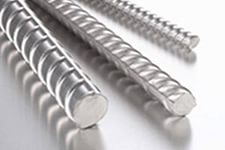 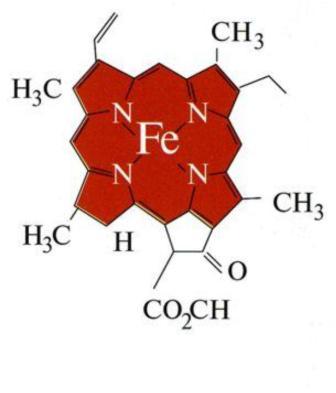 По сей день ни один элемент не может конкурировать с железом по числу и массе полученных из него материалов.
Железо входит в ядро белка гемоглобина , ответственного за перенос кислорода.
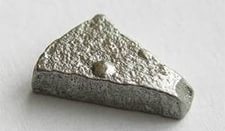 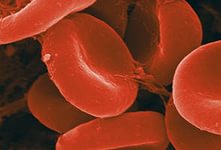 Железо легко поддается сварке, литью, ковке, механической обработке, холодной обработке, закалке, притяжке и способности принимать любые формы и обличья, что не доступно никакому другому металлу.
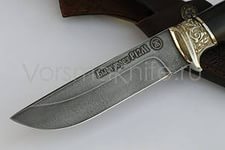 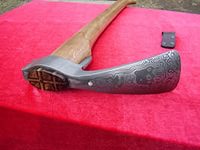 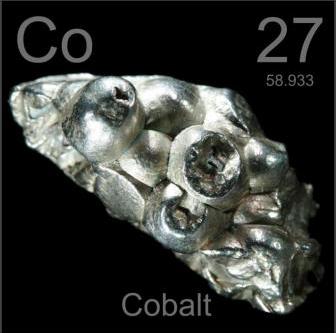 Кобальт
1735г 
Г. Брандт (Швеция)
от нем. Кобольд (домовой, гном) по трудности переработки руд металла
Синий цвет стекла обусловлен присутствием следовых количеств  соединений кобальта
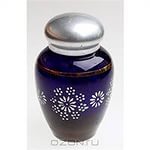 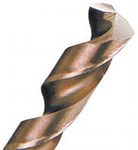 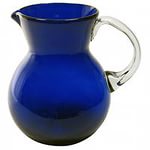 Используется главным образом для получения легированной стали. Кобальтовая сталь – одна из самых твердых и прочных сплавов для изготовления сверл и фрез.
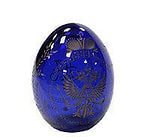 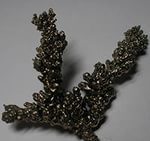 Никель
1751г А.Ф.Кронстедт
(Дания)
В честь злобного духа германской мифологии  Никеля.
 От нем. никкель сокращенное бранного слова рудокопов.
 минерал Никелин (фальшивая медь)
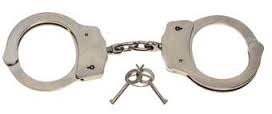 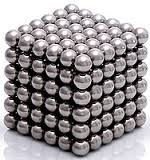 Никелем покрывают железо, чтобы предотвратить ржавление, а также латунь, что бы ее обесцветить. Покрытие автомобильных бамперов.. На каждый бампер наносится около полукилограмма никеля
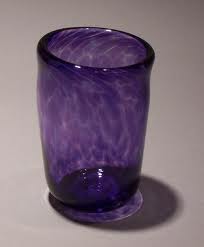 Важный компонент нержавеющих сталей, производство монет, цветного стекла синего фиолетового и черного
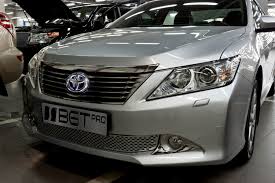 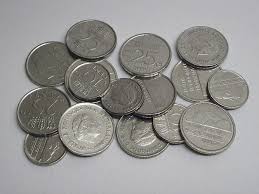 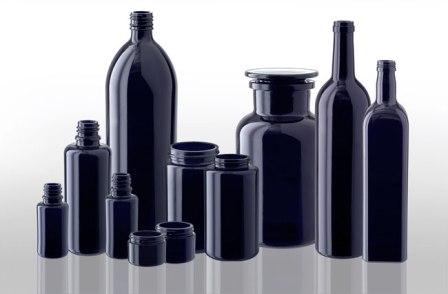 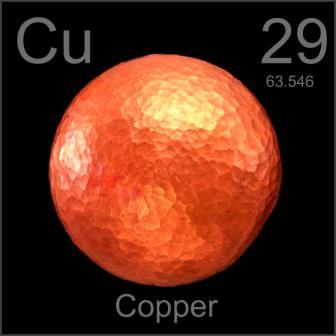 Медь
От лат. Название острова Кипр где добывали медную руду. Русское от древненемецкого «Smida»
металл
Известна с 
8700г до н.э.
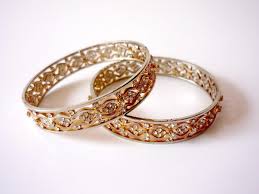 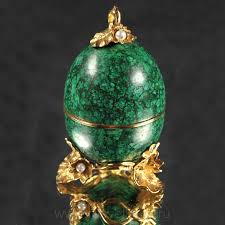 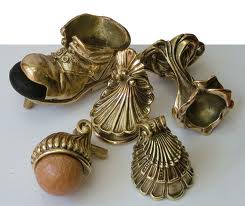 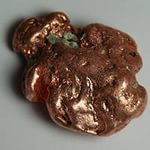 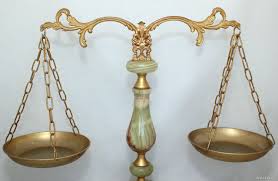 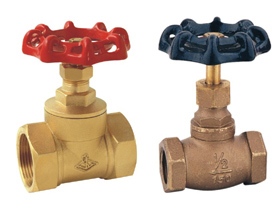 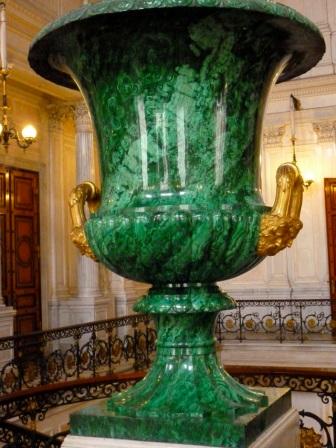 В природе рождается малахит там где встречаются медные руды
Используется в ювелирном деле,, электрических проводах, водопроводах, монетах.
Медь встречается в самородном состоянии . Один из первых использованных металлов дала название бронзовому веку.
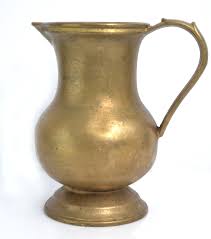 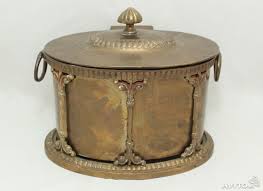 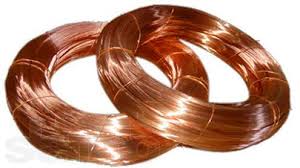 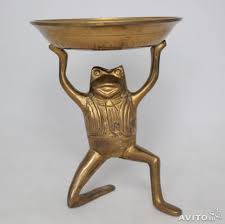 Цинк
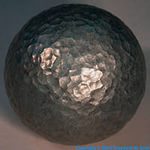 Известен как минимум с 400г до н.э.
Происхождение
Белый металл , от арабского харасин металл из Китая
Для защиты стали оцинкованное железо, монеты протекторы.
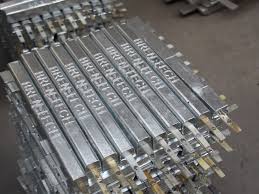 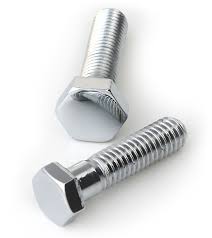 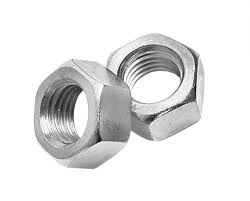 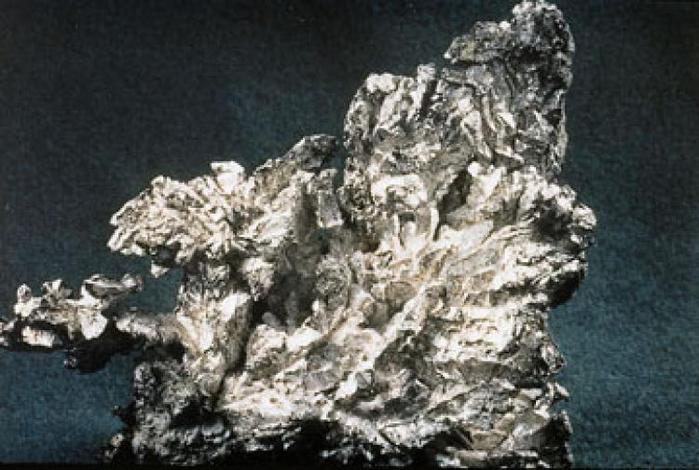 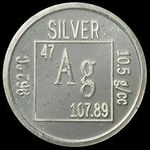 Серебро
от ассиррийского  сарпу – светлый 
От греческого аргос - белый
Известно L- VL в до н.э.
Серебро было предпочтительнее для изготовления монет, 
Более трёх тысяч лет состовляли основу денежного обращения
Материал для высококачествен
ных зеркал
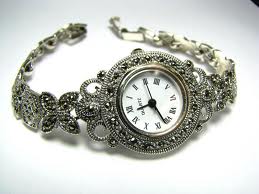 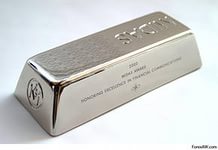 Первый элемент который с древности ассоциировался со славой и богатством
Изготовление украшений посуды
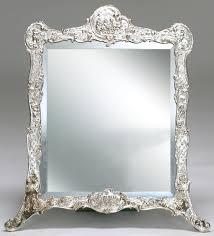 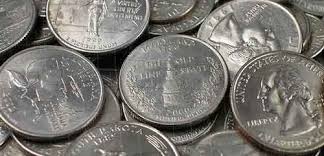 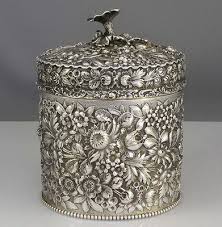 Слитки серебра сейчас широко распространены
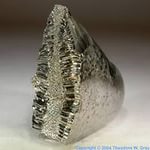 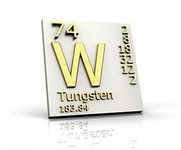 Вольфрам
От нем. Волчьи сливки или волчья сажа, поскольку примесь вольфрама мешала добыче олова, « пожирая олово, как волк»
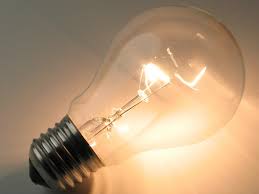 Открыт в 1783г испанскими химиками братьями Фаусто и Хуаном Хосе Элюарами
Нить накаливания в лампах
Вольфрамовая дробь во многих отношениях превосходит свинцовую
Сейчас популярны кольца из карбида вольфрама
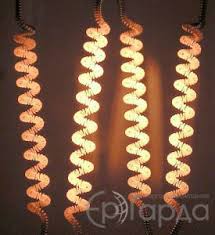 Режущие инструменты, 
Твердосплав с вольфрамом тверже стали и устойчивее к разрушению
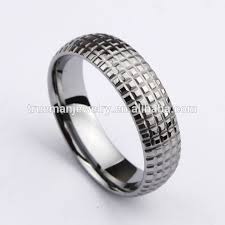 Плотность вольфрама почти как у золота, позолоченный вольфрам самая убедительная подделка под золото
Вольфрам как и свинец поглощает излучения
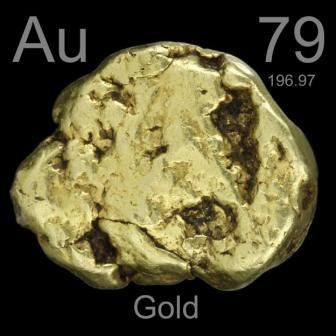 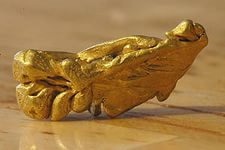 Золото
одного корня с русск. Желтый,
от лат. Аурора – утренняя заря
Известно с древнейших времен
Платежное средство
Ивелирные изделия
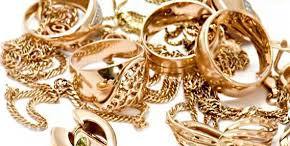 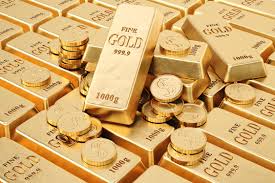 Золото прекрасно. Оно не только окрашено, но и вечно сохраняет свой цвет.
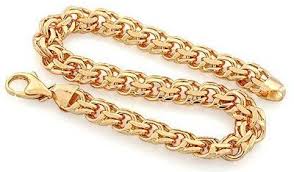 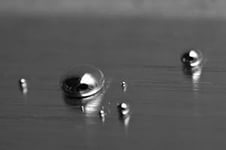 Ртуть
Русское от общеславянского «катиться», 
англ. в честь  бога торговли Меркурия по подвижности ртути, латинское «Жидкое как вода»
XX в до н.э.
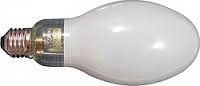 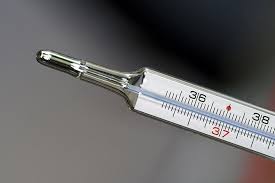 Термометры, флюорес
центные, газоразрядные лампы   детонаторы для взрывчатки
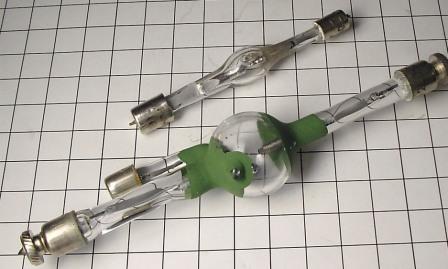 Ртуть накапливается в организме морских животных
Щелочные и щелочно-земельные металлы
Щелочные металлы представляют собой серебристо –белые металлы с низкими температурами кипения и плавления Все щелочные металлы чрезвычайно активны. Хранят их под слоем керосина или в запаянных сосудах
К щелочноземельным металлам относятся кальций, стронций, барий и радий. Д.И.Менделеев включал в это семейство и магний. Их гидроксиды , подобно гидроксидам щелочных металлов растворимы в воде.
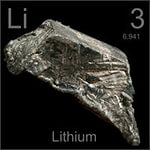 От греч. Литос -  камень
Открыт 1817г  
 Ю. А. Арведсон
(Швеция)
Литий
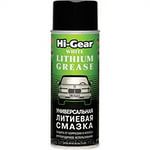 Литий, несмотря на высокую химическую активность, широко используется в производстве потребительских товаров Например  литий –ионные аккумуляторы
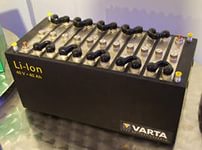 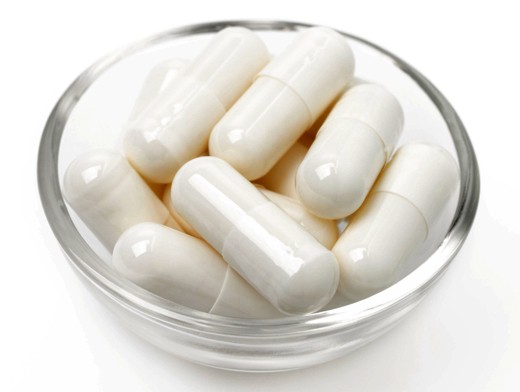 Соединения лития входит в состав  смазок для автомобилей, лекарственных препаратов поддерживающих устойчивое эмоциональное состояние
Натрий
От арабск. Натрон , Натрун -  моющее средство.
 открыт 1807г
 Х.Деви (Англия)
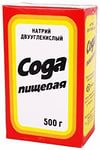 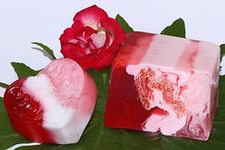 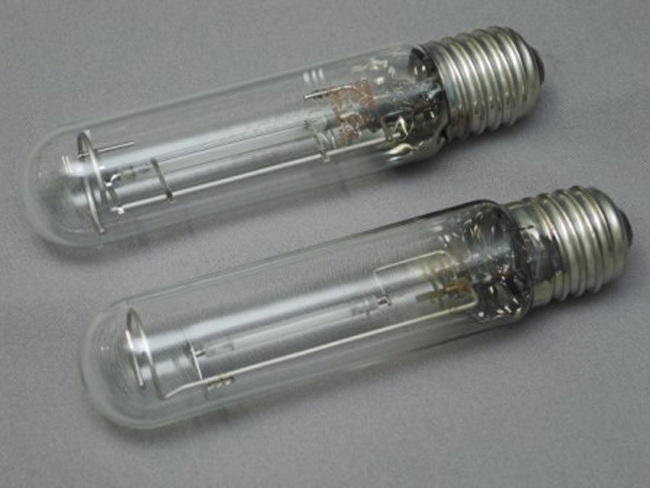 Натрий входит в состав поваренной соли, соды пищевой,  производстве мыла и чистящих средств
Лампы наполненные парами натрия эффективны , но свет их неприятен
Ежегодно в мире производится около 200 тонн натрия  который применяется  на атомных электростанциях  и в авиадвигателях в качестве теплоносителя
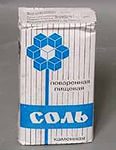 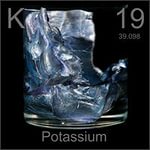 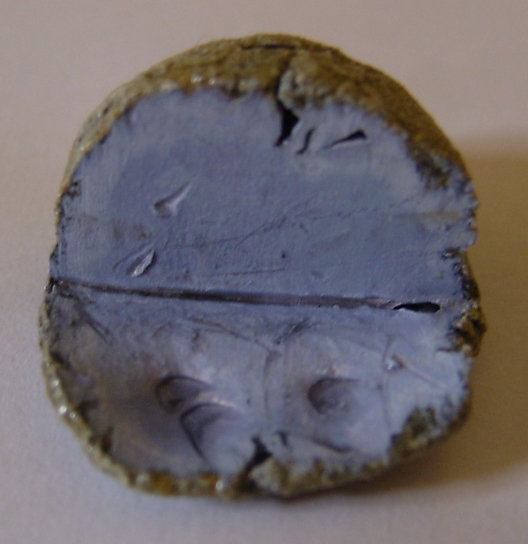 Калий
От арабск . Аль-кали  едкое начало золы морских растений
Оекрыт 1807
 Х.Деви (Англия)
Калий  содержится в бананах, инжире, 
апельсинах винограде, яблоках,
 персиках, землянике
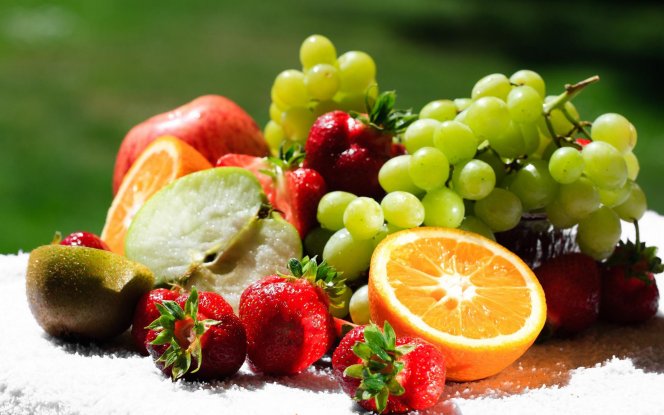 Калий минеральный элемент помогает  работе нашего организма
 ионы калия  ответственны за  передачу нервных импульсов
Магний
От лат.магнезия альба (белая магнесия)
Открыт 1808г 
Х.Деви (Англия)
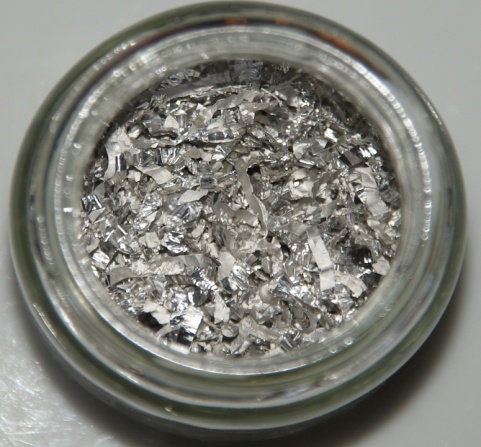 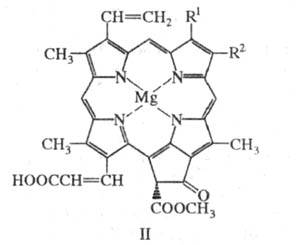 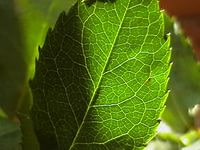 Магний входит в состав хлорофилла
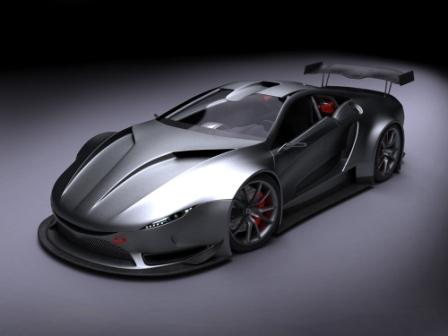 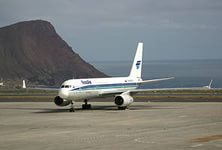 Конструкционный металл при производстве гоночных автомобилей, самолетов, велосипедов
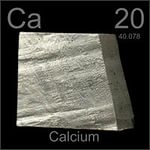 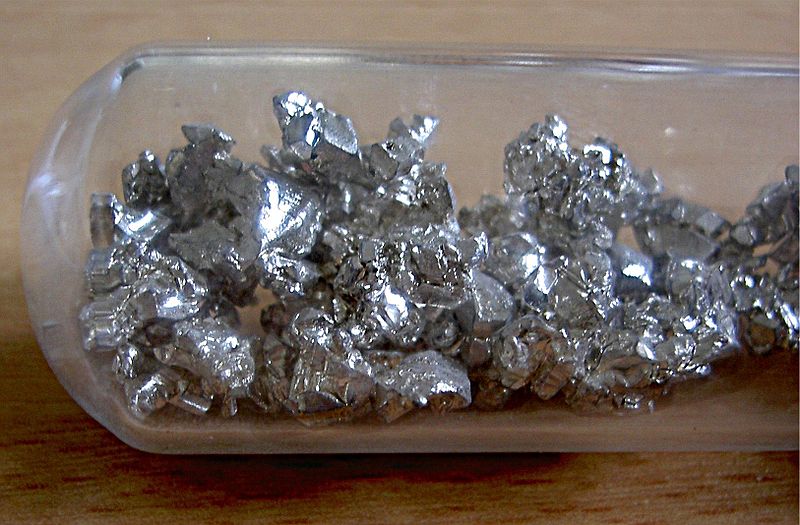 Кальций
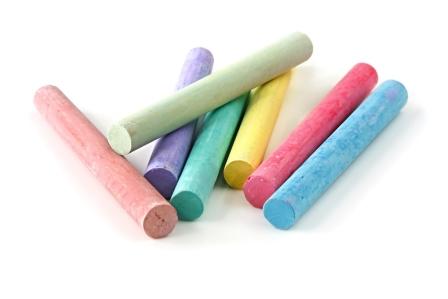 От лат. Калцис- камень, известняк
Открыт 1808г 
Х.Деви (Англия)
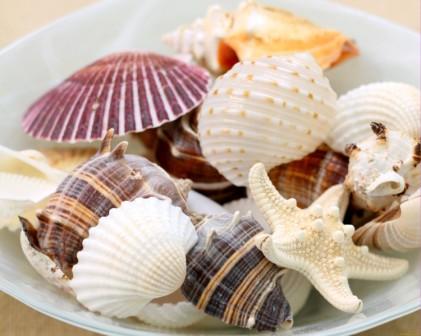 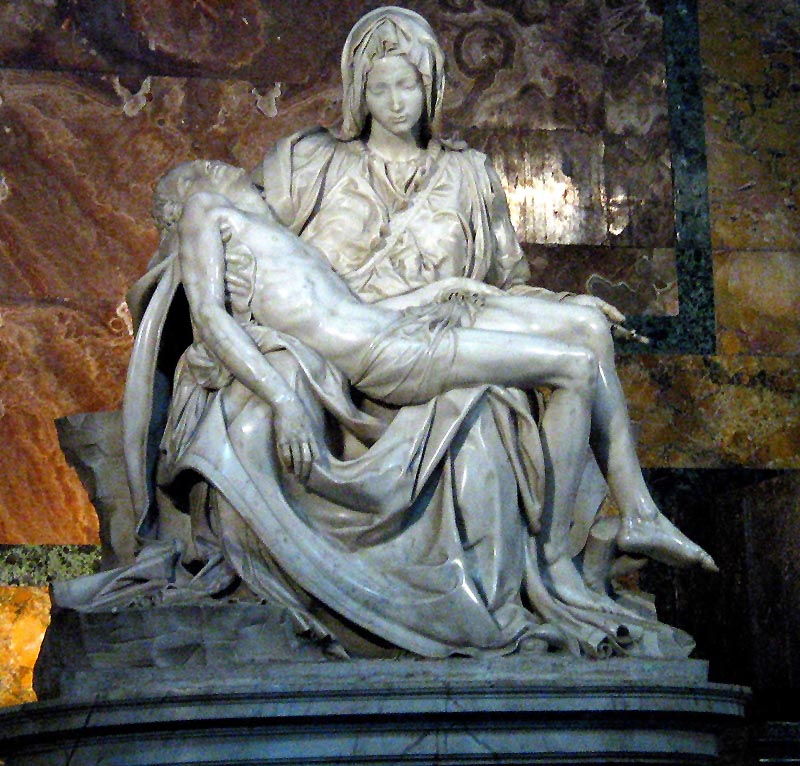 Кальций относится  к элементам необходимым  живым организмам, один из основных минеральных  компонентов скелета
Мелки сделаны из гипса  сульфата кальция, также соединения кальция  применяется в строительстве, 
скульптуре
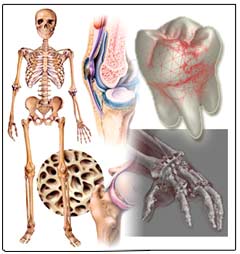 Алюминий
Металл третьего периода. Одинаков с бериллием, проявляет амфотерные ( кислотные и основные свойства). В соединениях может находится в составе катионов и анионов
Электронная формула 
1s2 2s22p6 3s2 3p1
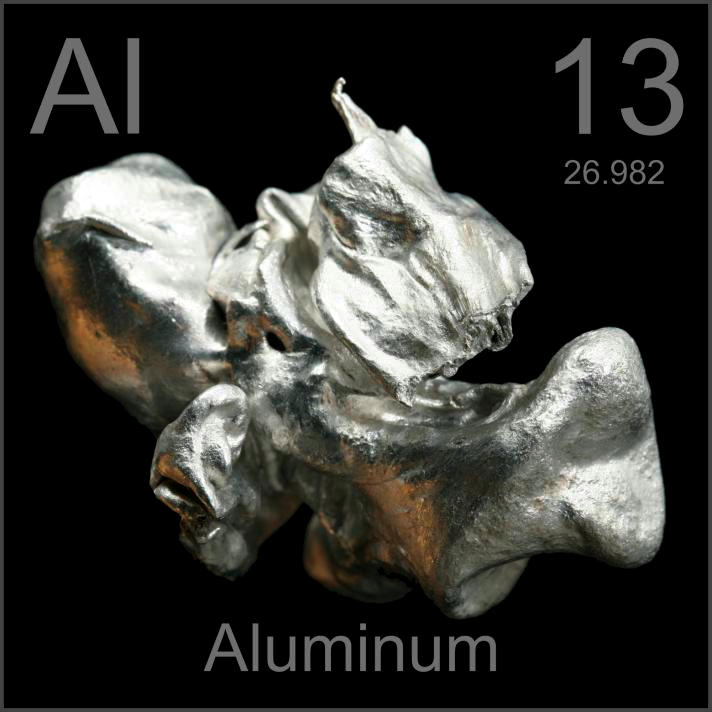 Алюминий
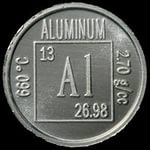 От лат. Алуминис квасцы по содержанию в квасцах
Открыт 1825г Х.Х.Эрстед (Дания)
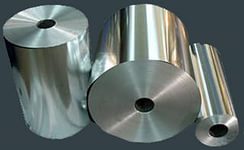 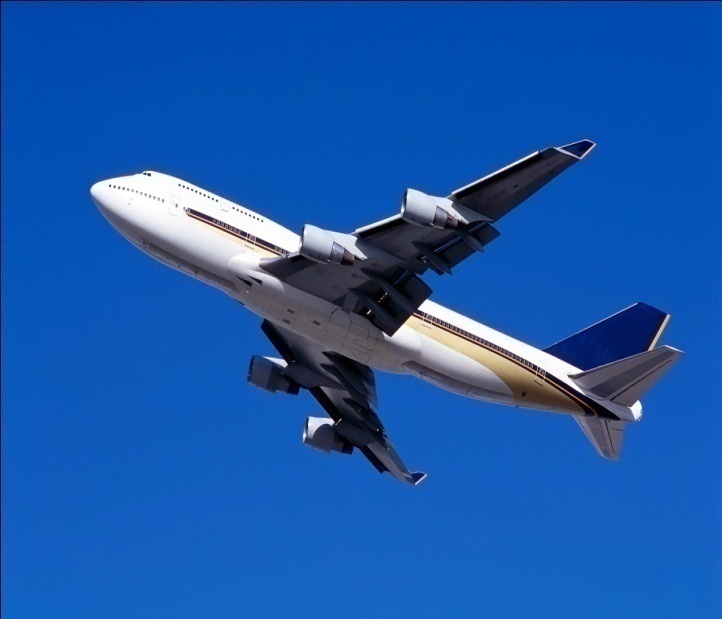 Применение алюминия в электротехнике
Производств фольги , посуды  в  машино- авио- ракетостроении
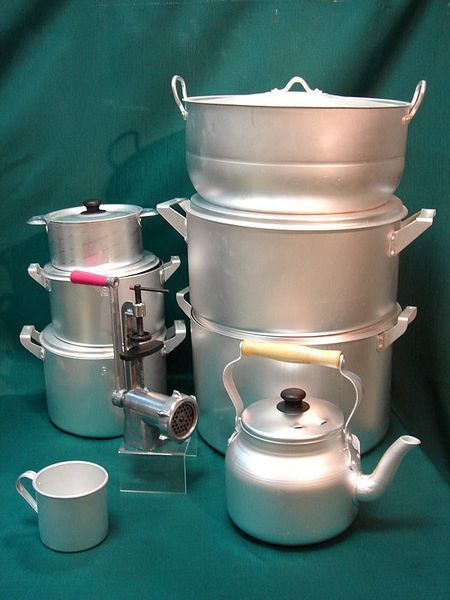 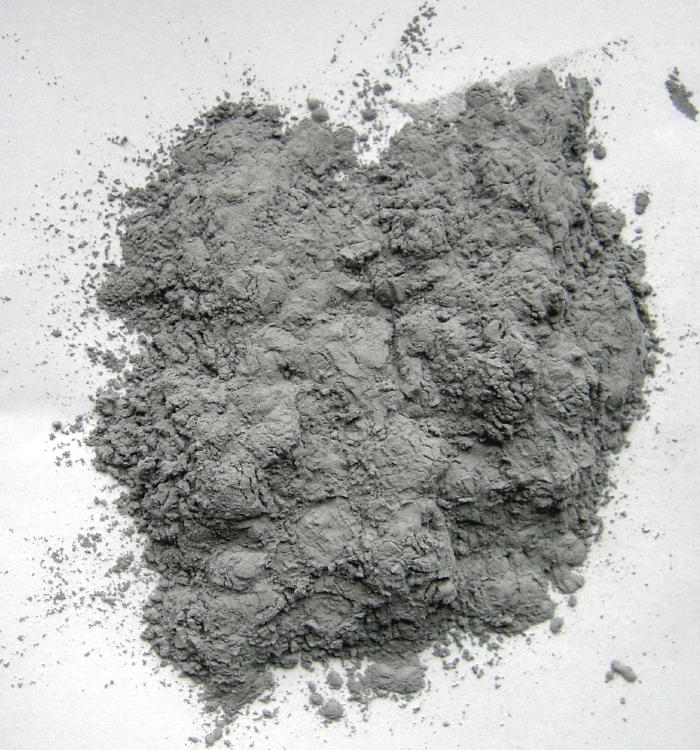 Применение алюминиевых порошков в производстве взрывчатых веществ твердого ракетного топлива, в качестве пигмента в полиграфии
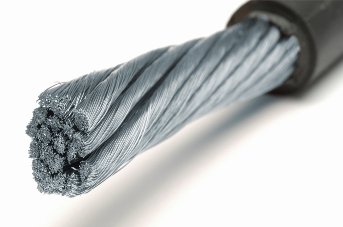 Домашнее задание
§4,5. 
§ 6  Заполнить таблицу  в тетради.
Спасибо за внимание